Simple Machines
Simple but Tough
[Speaker Notes: For use with worksheet – definitions.]
Work
Force exerted on an object that causes it to move. 
Total work = force x distance   
   (W = F x D)
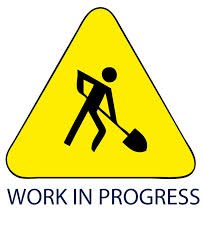 Machine
A device that changes the amount of force exerted, the distance over which a force is exerted, or the direction in which the force is exerted.
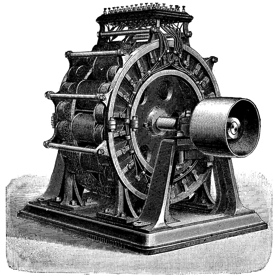 Simple Machine
A non-motorized device that changes the direction or magnitude of a force. 
Multiple simples machines work together to make more complex machines.
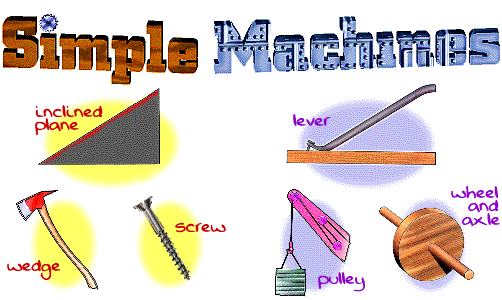 Mechanical Advantage
The number of time a machine increases a force exerted on it.
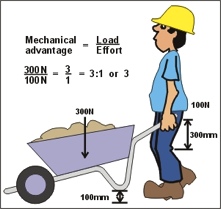 Force
A push or pull exerted on an object.
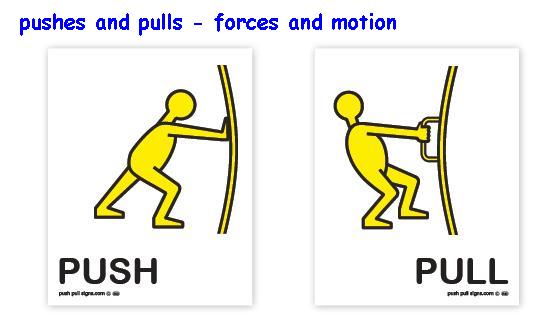 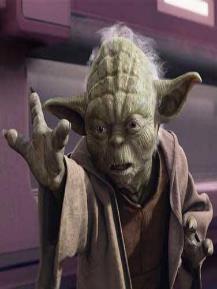 Resistant Force
The force which an effort force must overcome in order to do work on an object.
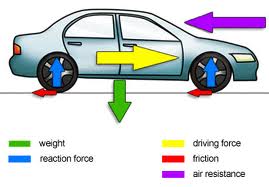 Effort Force
The force needed (by a machine) in order to accomplish work on a load.
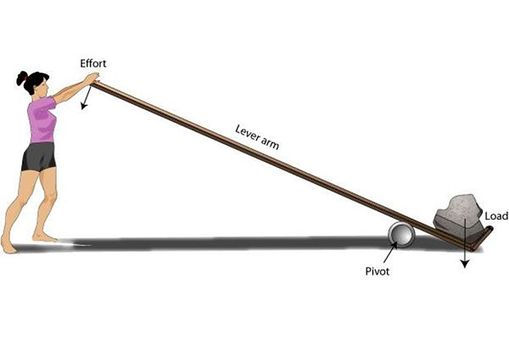 Simple Machines: Lever
A rigid bar pivoted on a fixed point, used to transmit force, as in raising or moving a weight at one end by pushing down on the other.  A projecting handle used to adjust or operate a mechanism.
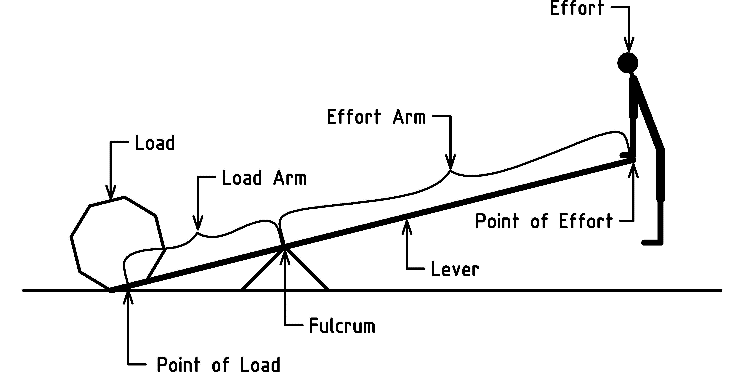 Levers Continued
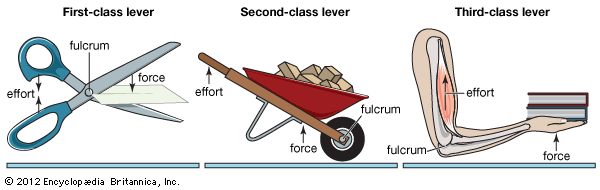 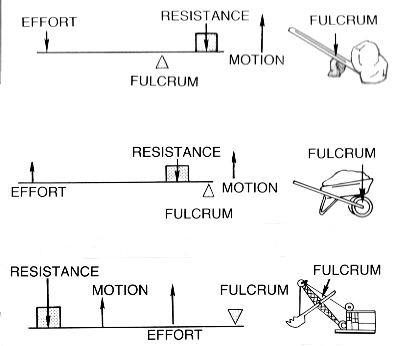 There are three classes of levers.
How Levers Make Work Easier
Recall W = F x D. 
A certain amount of work needs to be done to lift a rock. 
If you increase the distance over which the work is being done, a simple mathematical equation shows that you will then see a decrease in the amount of force that is needed. 
Try it! If work needed is 10, what is the force is distance is 1? What about if you add a lever which increases the distance to 5? (Units intentionally left off for simplicity). 
W = F x D
10 = F x 1    F = ?
10 = F x 5    F = ?
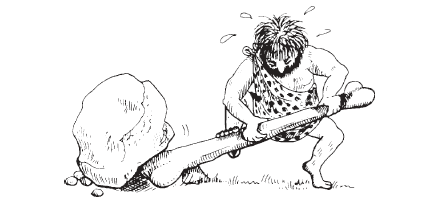 Simple Machines: Pulley
The pulley is a simple machine. The purpose of a pulley system is to be able to move a heavy object with less effort. It is made up of a rope or belt that is wrapped around wheels. The wheels are attached to brackets on the sides so that they can turn freely. The brackets are attached to fixed points, such as a ceiling, or in some cases to the object being lifted. The rope is pulled from one end and makes its way through the pulley, while the object is lifted on the other end. The more pulleys that are used, the less effort is needed to lift the object. However, if more pulleys are used, then more rope must be pulled to move the object as far.
How Pulleys Make Work Easier
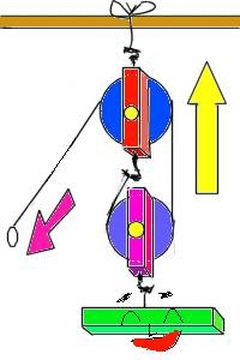 Simple Machines: Wheel and Axle
The wheel and axle is one of six simple machines identified by Renaissance scientists drawing from Greek texts on technology. The wheel and axle consists of a wheel attached to a smaller axle so that these two parts rotate together in which a force is transferred from one to the other.
How Wheels & Axles Make Work Easier
Simple Machines: Inclined Plane / 					Ramp
An inclined plane is any slope or ramp, like a wheelchair ramp or a slide. The ramp makes it easier to lift something heavy, like a rock. Instead of lifting the rock straight up, you can push it a greater distance, but with less force.
How Inclined Planes / Ramps Make Work Easier
Simple Machines: Wedge
A wedge is a triangular shaped tool that is thicker on one end (the blunt end) and thinner on the other end (the edge.) A slice of pie is the shape of a wedge. Wedges are one of the six simple machines. It can be used to separate two objects, split an object, lift an object, or hold an object in place.
How Wedges Make Work Easier
Simple Machines: Screw
They have a corkscrew-shaped ridge, known as a thread, wrapped around a cylinder. The head is specially shaped to allow a screwdriver or wrench to grip the screw when driving it in. The most common uses of screws are to hold objects together — such as wood — and to position objects.
How Screws Make Work Easier
Compound Machine: Gears
Wheels and Axles working with Wedges!
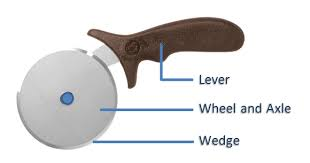 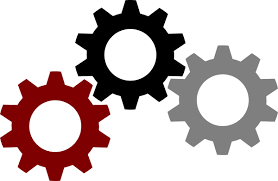